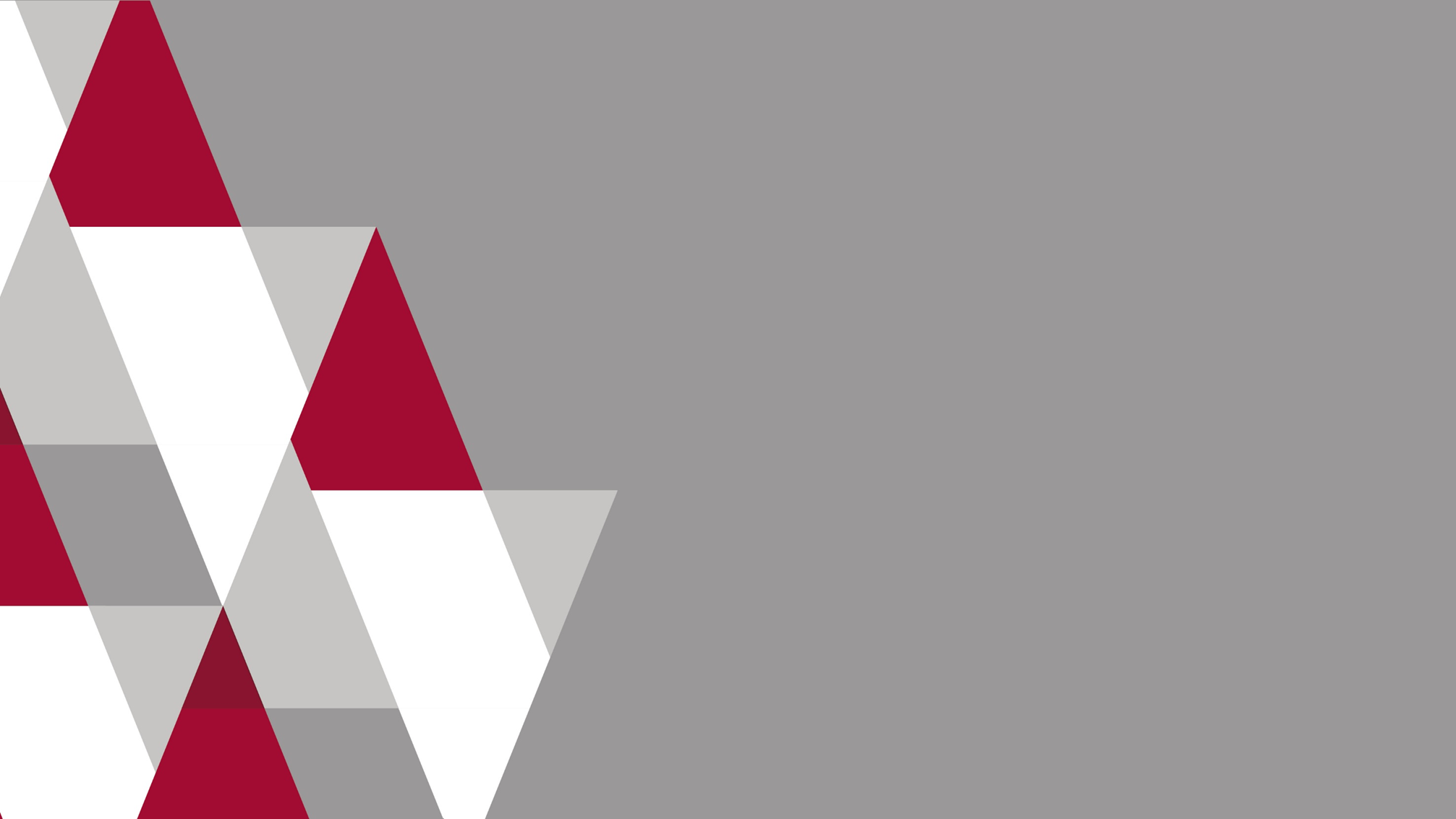 UAMS
Stay Interviews
Overview
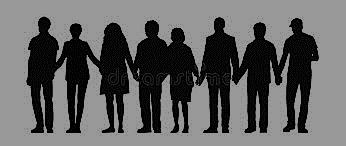 People & Culture Partner Team, 2.07.2024​
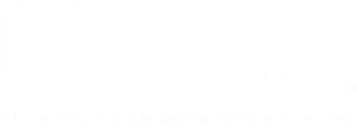 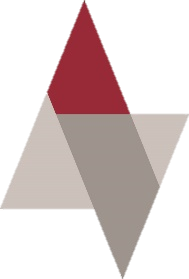 People & Culture Partner Team
TYPES OF STAY INTERVIEWS:

In person – led by manager
Anonymous survey through survey tool 
Focus groups hosted by PCP


What type is dependent on the level of trust the manager feels that they have with the employees in their department.
THREE DIFFERENT STAY INTERVIEW MODELS
What are they and how to decide which model to use.
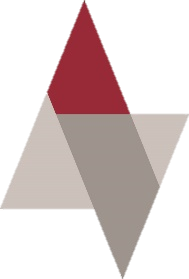 People & Culture Partner Team
CHOOSING A STAY INTERVIEW MODEL
Answer each question.  Your total score will determine which model is best fit for you and your team.
1.   Are you a new leader to this team?
	Less than 6 months		(1)
	6 months – 12 months	(3)
	More than 12 months	(5)


2.  Have you ever conducted a stay interview?
	Never					(1)
	Been a part of but never been the conductor	(3)
	Yes, I have conducted stay interviews before	(5)
3.  Has this team participated in any stay interviews or focus groups in the past 12-18 months?
	No	(1)
	Unsure	(3)
	Yes	(5)

4.  What is the level of trust that you feel you have with your team? 
        1  2  3  4  5
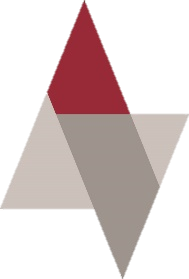 People & Culture Partner Team
CHOOSING A STAY INTERVIEW MODEL (cont.)
5.  If we asked your team the same question – what level of trust do you believe that you have with your leader – what do you think they will say? 
	1  2  3  4  5

6.  If you conduct a stay interview with your team, do you believe that they will be honest in their answer or just tell you what they think you want to hear?
	1  2  3  4  5
Do you feel that the team will be more honest if asked questions in:
           	
           An in-person meeting with you?	                    (5)
 Anonymous survey through a survey tool?	(3)
 Focus groups hosted by the PCP?		(1)
TOTAL SCORE – RECOMMENDED MODEL:
1-12 points (Focus Group with PCP)
13-25 points (Anonymous Survey)
26-35 points (Manager Led)
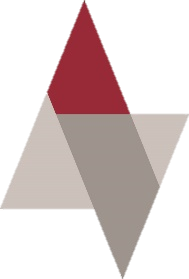 People & Culture Partner Team
HOW MANY QUESTIONS SHOULD THE STAY INTERVIEW HAVE?
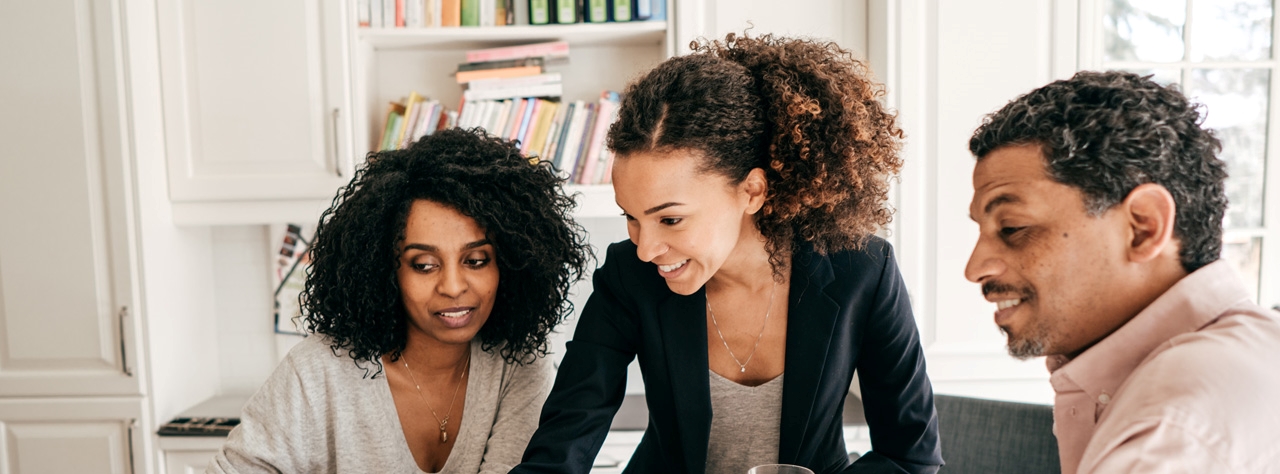 Anonymous Survey (5-6) 	Manager Led  (10-12)		 PCP Led (Same as Manager w/follow ups)
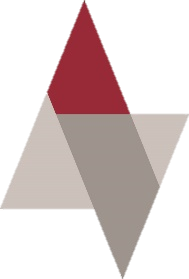 People & Culture Partner Team
Anonymous Survey Questions
Recommendation:  Select 5-6 questions for your team.
What do you look forward to each day you commute to work?
Why do you stay with UAMS? Your department?
When was the last time you thought about leaving UAMS and what prompted it?
Do you have all of the tools and resources necessary to perform your job properly?  If not, what is missing?
How can I make your job better for you?
If you could change something about your job, what would it be?
Please feel free to share any comments not addressed here.
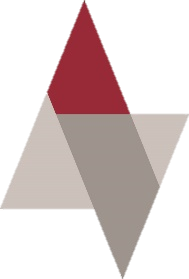 People & Culture Partner Team
Manager Led Survey Questions
Recommendation:  Select 10-12 questions for your team.
What do you look forward to each day you commute to work?
Why do you stay with UAMS? Your department?
When was the last time you thought about leaving UAMS and what prompted it?
Do you have all of the tools and resources necessary to perform your job properly?  If not, what is missing?
How can I make your job better for you?
If you could change something about your job, what would it be?
What are you learning here at UAMS or what do you want to learn?
What do you dislike about work every day?
What do you think of the way employees are recognized?
Do you feel valued and recognized in your department?
How would you rate our work/life balance and how could it be improved?
Within the past year, what was a good day?
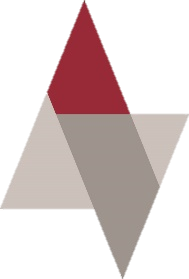 People & Culture Partner Team
Focus Group Led by PCP Questions
Recommendation:  Select 10-12 questions for your team.
Question 1: What do you look forward to each day when you commute to work?
First, we ask a question that brings employees into the here and now, and asks them to focus on their daily duties and challenges rather than expand on broader issues like pay and benefits. Employees stay and engage based on their relationships with supervisors and colleagues and how much they like what they do—and these categories are far more important than pay and benefits. Effective probes include:
Give me an example
Tell me more about…
Who do you look forward to working with the most?

Question 2: Why do you stay here at UAMS? Your department?
While appearing simple at first, the question of why employees want to stay with our organization opens major doors for discovery. Most employees have never pondered their answers, so the manager's role is to stubbornly require one. A good next line is, "Take your time because I really want to know." Employees then must announce to you, and more importantly to themselves, what they value most about their jobs. Possible probes include:
Tell me more about why that is so important to you.
Is that the only reason you stay or are there others?
If you narrowed your reasons to stay to just one, what would it be?
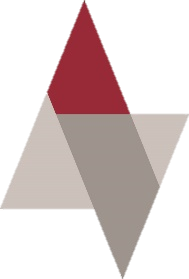 People & Culture Partner Team
Focus Group Led by PCP Questions (cont.)
Question 3: When is the last time you thought about leaving us, and what prompted it?
Everyone thinks about leaving sometimes, so a directly-worded question brings a much-needed conversation into the light. When an employee last thought about leaving tells us the urgency, and what prompted it tells us why. Possible probes are many. Here are a three:
Tell me more about how that happened. Who said what?
What's the single best thing I can do to make that better for you?
How important is that to you now on a 1-10 scale?

Question 4: Do you have all of the tools and resources necessary to do your job properly? 
When employees cannot perform their job properly because the necessary tools and resources aren’t available, then they can start to feel like they are failing. Are we setting our employees up to fail by not making sure they have what they need to do the job that we are asking them to perform? Possible follow-ups can be:
What is missing?
Is this a need or a want?
How can this help you do your job better?
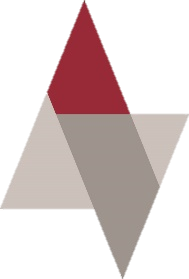 People & Culture Partner Team
Focus Group Led by PCP Questions (cont.)
Question 5: What can I do to make your job better for you?
While this question sends out a net for all remaining topics, it must ultimately yield answers about the interviewer. Avoiding defensiveness is critical, lest word spreads that the manager cannot take feedback and remaining stay interviews become short and fruitless exercises. Here are a few probes for consideration:
Do I tell you when you do something well?
Do I say and do things to help you do your job better?
What are three ways I can be a better manager for you?

Question 6: What are you learning here, and what do you want to learn?
Next, we are inviting employees to tell us their desires regarding development and careers. Some are ambitious to advance, some curious to learn more, and others just want to work and go home. Managers should try to focus these discussions and subsequent stay plans on skills, so probes may include:
Which other jobs here look attractive to you?
What skills do you think are required for those jobs?
What skills would you have to build to attain those jobs or some responsibilities of those jobs?
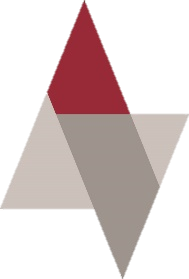 People & Culture Partner Team
Focus Group Led by PCP Questions (cont.)
Question 7: What do you dislike about work every day?
The goal of a stay interview is not only to figure out what your people like about working for you, but to uncover any grievances they have that could compel them to look elsewhere for employment. 

Question 8: What do you think of the way employees are recognized?
When asked which factors were most important to them in a job, 37 percent of employees answered that they valued employee recognition above all else. To keep people around, you need to recognize them in a way that resonates with each individual. Asking this question in stay interviews can help you understand how comprehensive your employee recognition program is and identify different methods of acknowledgment. 

Question 9: Do you feel valued and recognized?
Are you truly making your employees feel like they are part of the team, like you care for their personal wellbeing, like you value them as a person and a productive member of your department? What can you do better?
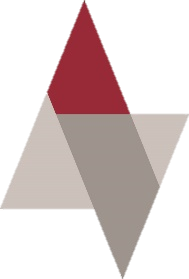 People & Culture Partner Team
Focus Group Led by PCP Questions (cont.)
Question 10: How would you rate our work/life balance?
In addition to employee recognition, work-life balance is a huge retention factor. When companies provide their employees with a healthy work-life balance, they’re 25 percent more likely to retain their employees. If employee’s typically come in early, stay late and work into the wee hours of the night, work-life balance must be improved. 
How can it be improved?

Question 11: Within the past year, what was a “good” day?
Asking about a recent good day at work will provide insight into what the employee enjoys about their job. They may define a good day as when they were recognized for their success on a project, when they could work from home or didn’t have to interact with a particular employee. Ultimately, an answer to this question should clue the manager into what aspects of work have a positive impact on the employee’s day-to-day.

Question 12: If you could change something about your job, what would it be?
Asking this question may give you some insight on how you can make positive and impactful changes to your areas that will help retention.
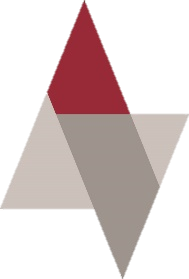 People & Culture Partner Team
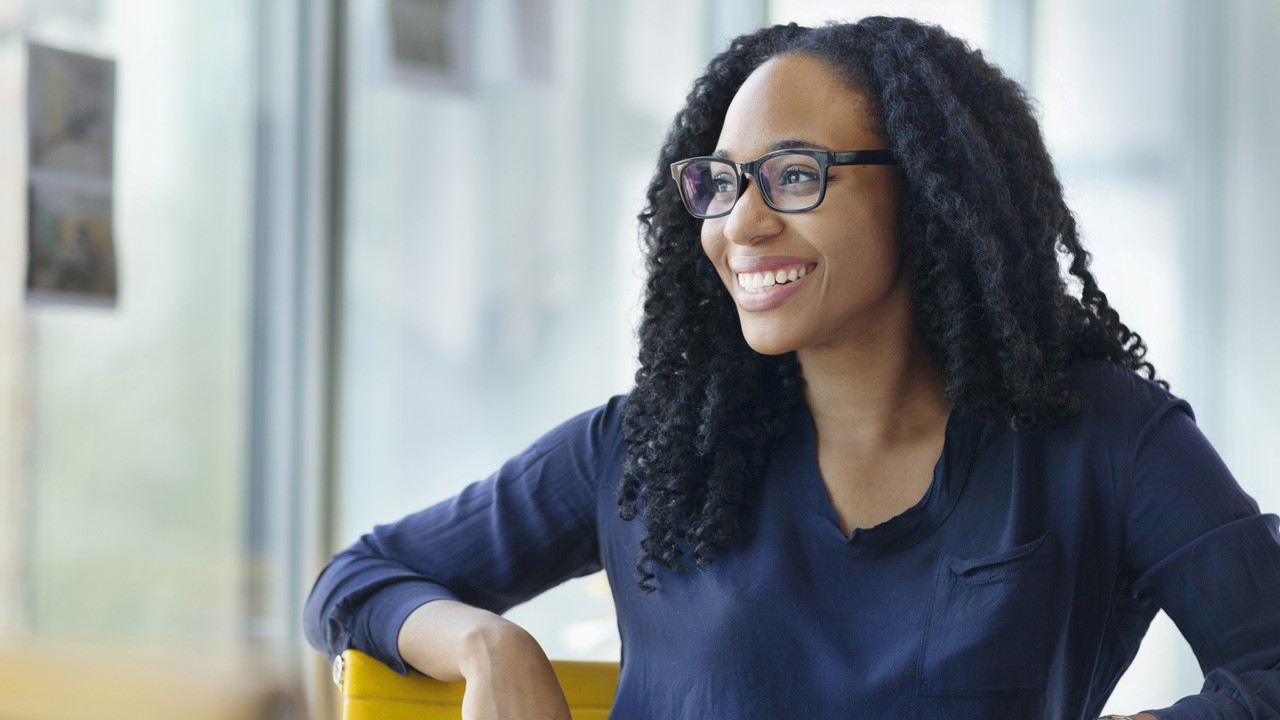 THANK YOU!

Questions?